FlipIt StatisticsLeslie Hendrix & Brian Habing WH Freeman/Macmillan
What is “FlipIt Statistics”?
Content and supporting resources for students and instructors.

Designed for flipped, traditional, or hybrid classes. 

FlipIt Statistics is for anyone who wants to fully engage students in the classroom.

Instructor resources that do not exist elsewhere set this product apart from others.
[Speaker Notes: Please leave comments and question in chat

Lots of people have different ideas of what a flipped classroom is. 
Publish late 2018 --- looking for people to give us good ideas. We want more reviewers, contributors, and people to give us feedback let us know if you are interested.]
What’s in “FlipIt Statistics”?
The heart of FlipIt Statistics is an integrated set of videos and questions to either prepare students for lecture, or give them additional reinforcement after.

Each daily module is approximately 20 minutes long and consists of:
6-8 1.5-2 minute videos
A reinforcing question following each video
2-3 Bridge questions to test readiness to participate in the lecture for a flipped class
Homework questions
What’s in “FlipIt Statistics”?
The videos and other materials are designed to be:

Customizable in terms of order and topics covered

Have options to select among several common notations

Textbook agnostic, but with suggested set-up options for many of the most widely used texts
Beyond the Basics
Instructors will get…

Instructor guide for each module, including common questions from students and areas of confusion.

Sets of completely developed in-class activities.

The ability to add their own videos and questions.

An actively curated community page with data sets, activities, and other shared ideas.
In Class Activities
Full suite of in-class active learning guides for
Small class/large lecture
With/without calculator/computer
Full explanation of each active learning activity

Detailed instructions, including
Common questions from students
Video demonstrations where needed
Built with several audiences in mind…
First time instructors including two-year/community colleges with many adjuncts

Service courses at larger institutions that have graduate teaching assistants teaching the sections

Flipped sections that would like additional pre-lecture resources

Traditional sections that would like an alternative or supplement to the text book after lecture
Let’s get Real
Imagine someone with some previous statistics teaching experience… 

“Here is your class schedule and LMS login…
…and your book and FlipIt account information.”
“We’ll get you some old copies of the common final too.”
“Let us know if you have any questions!”

… but not with this book or class size…
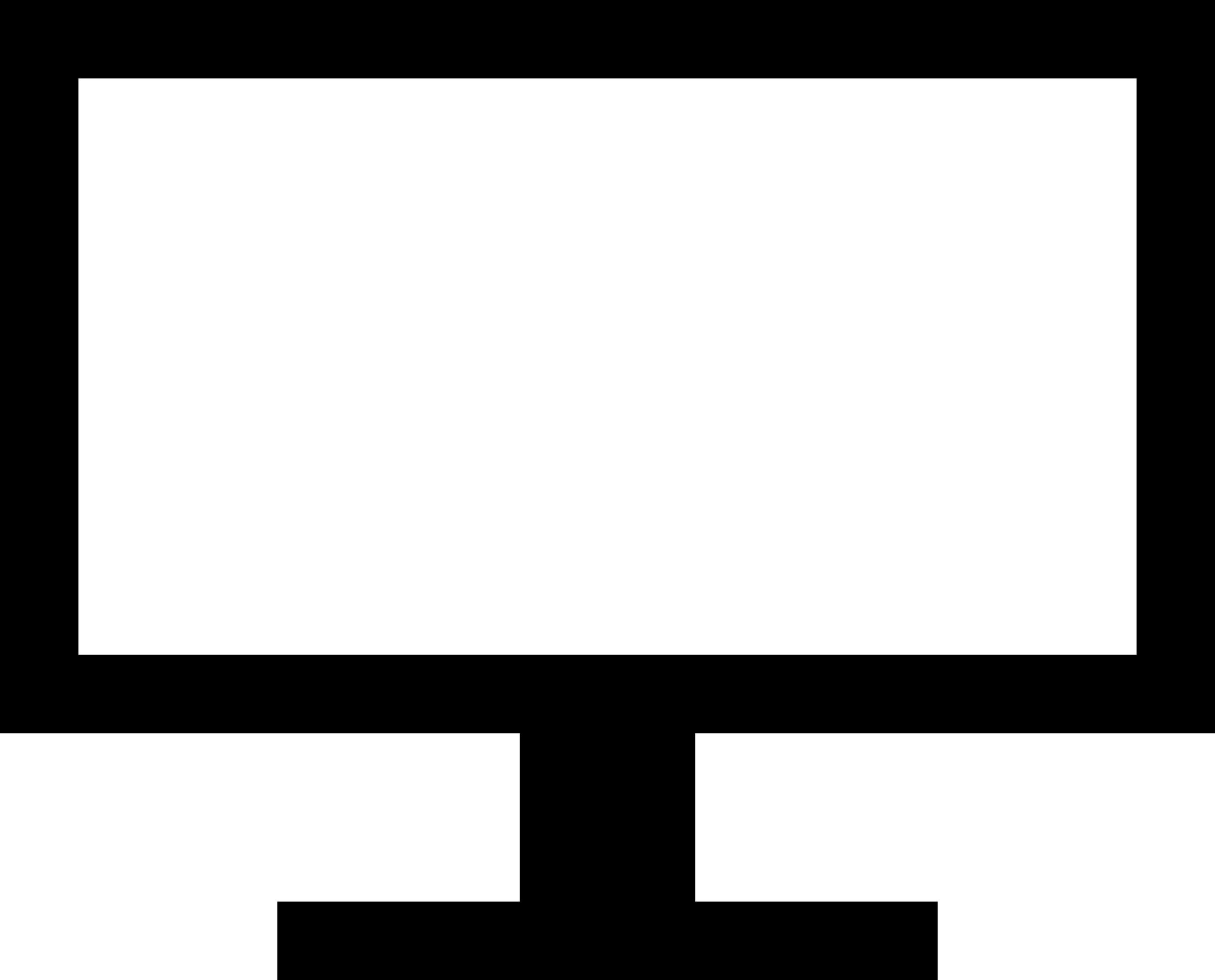 Flip It Instructor Login:
Login with existing account
Create new account
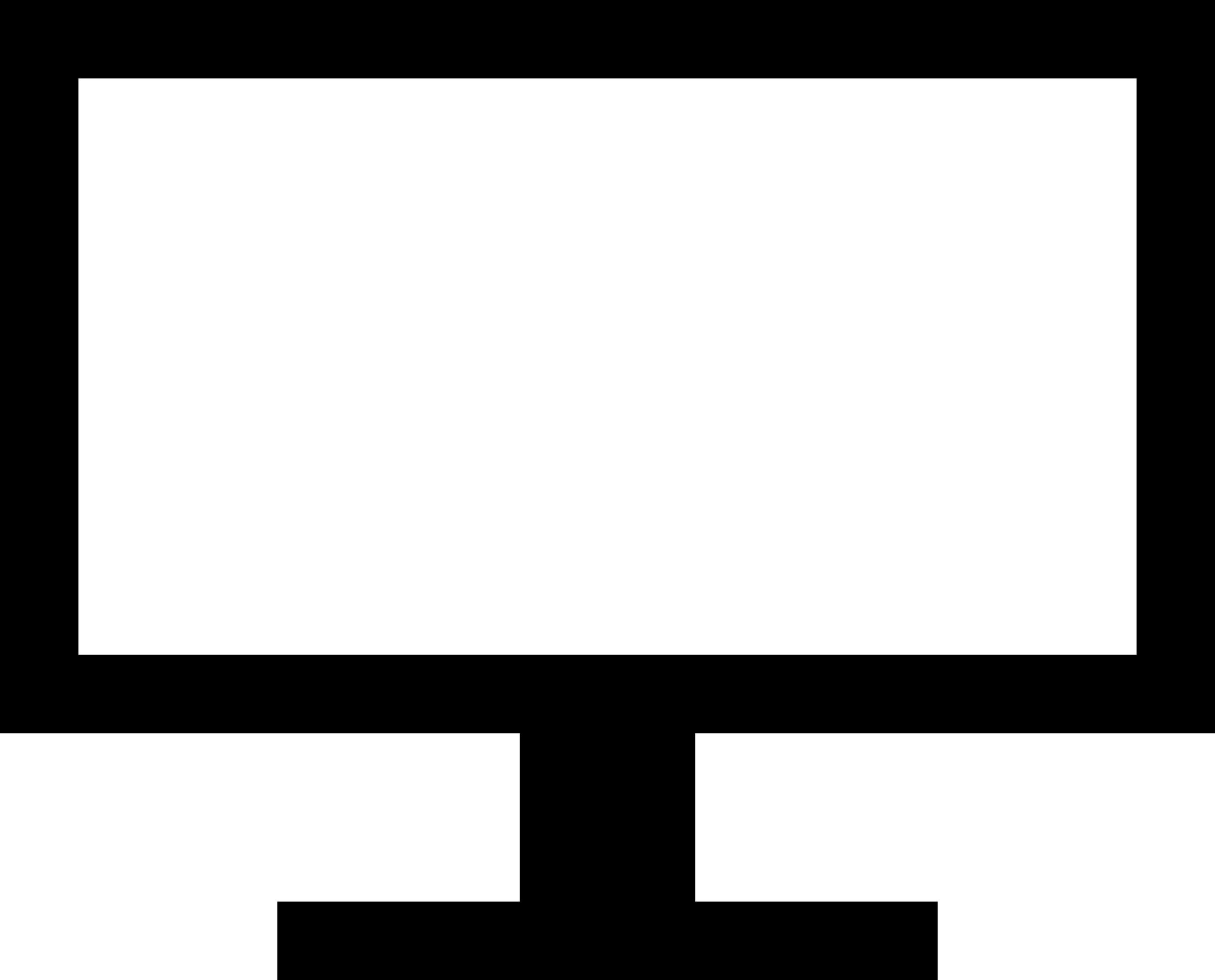 Flip It Instructor Login:
Login with existing account
Create new account
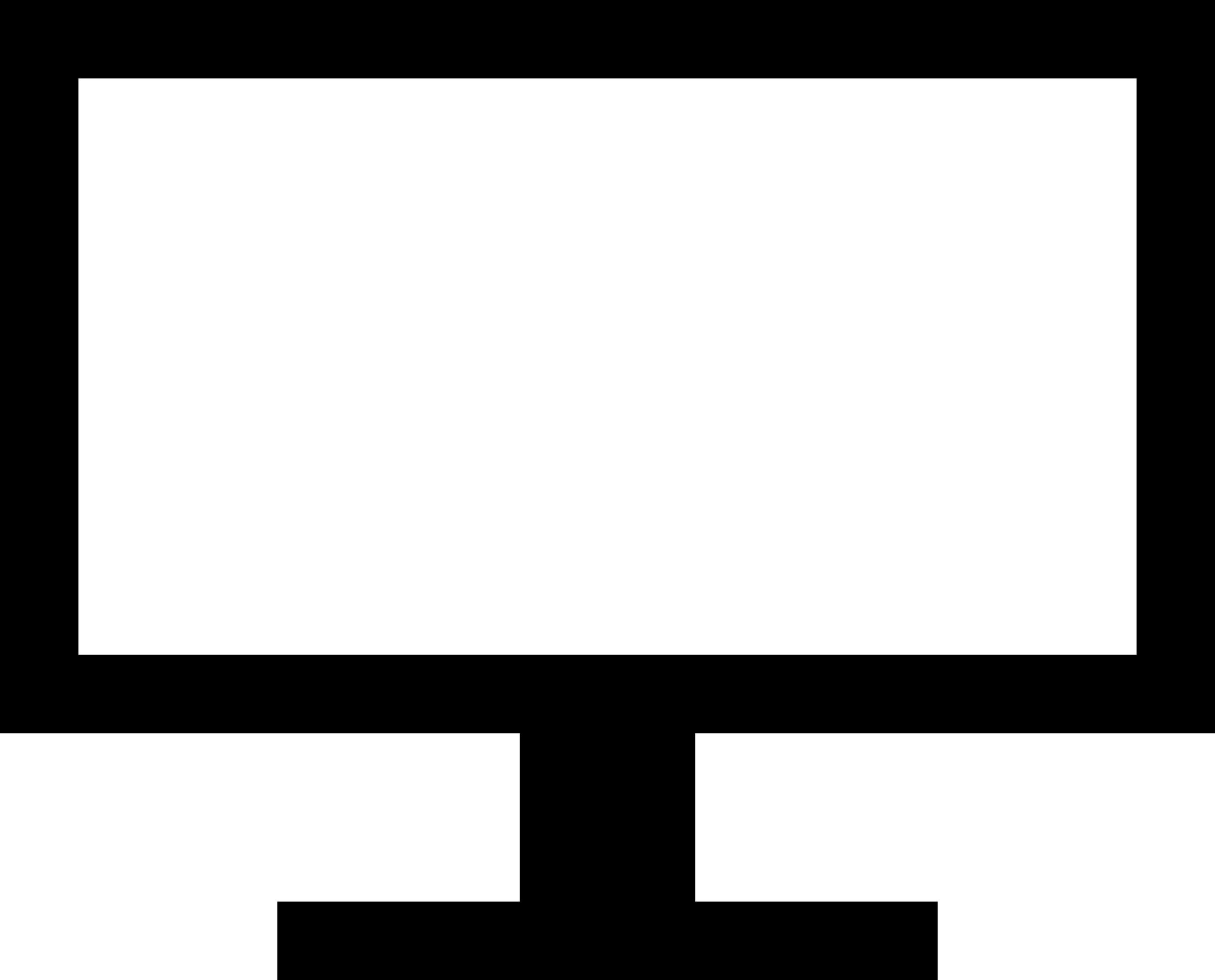 We noticed you are new.
Guided tour.
Explore on my own.
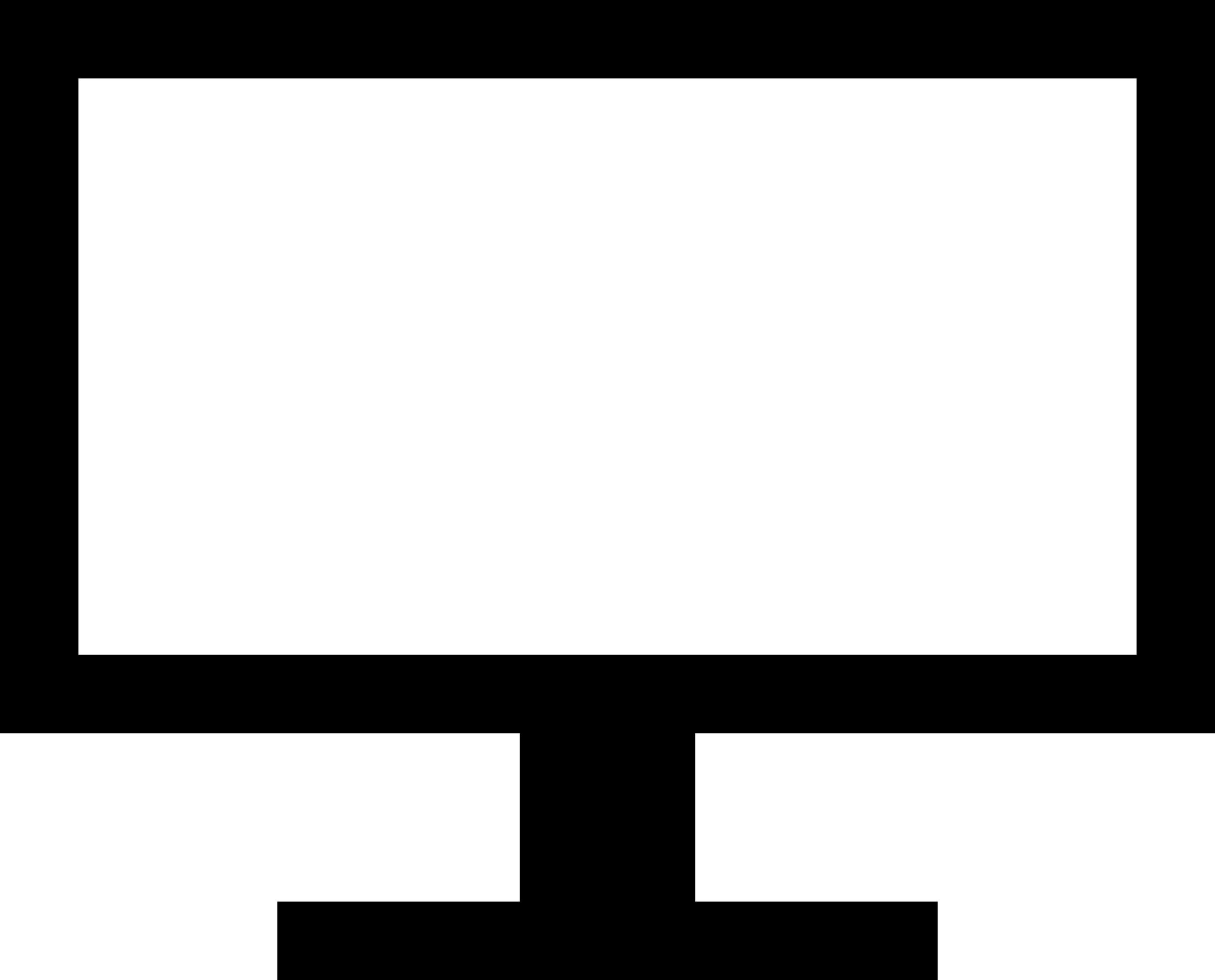 We noticed you are new.
Guided tour.
Explore on my own.
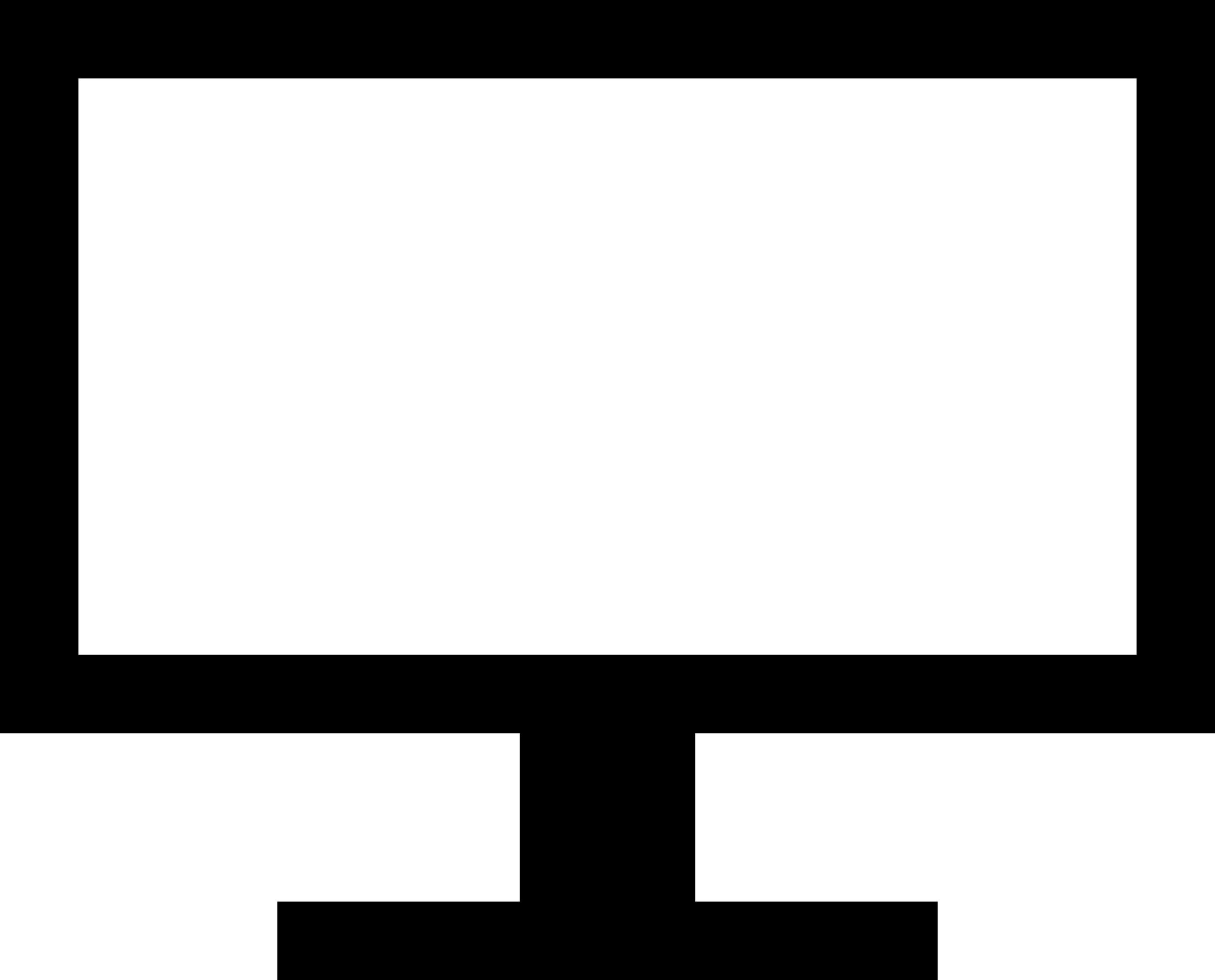 Choose your text.
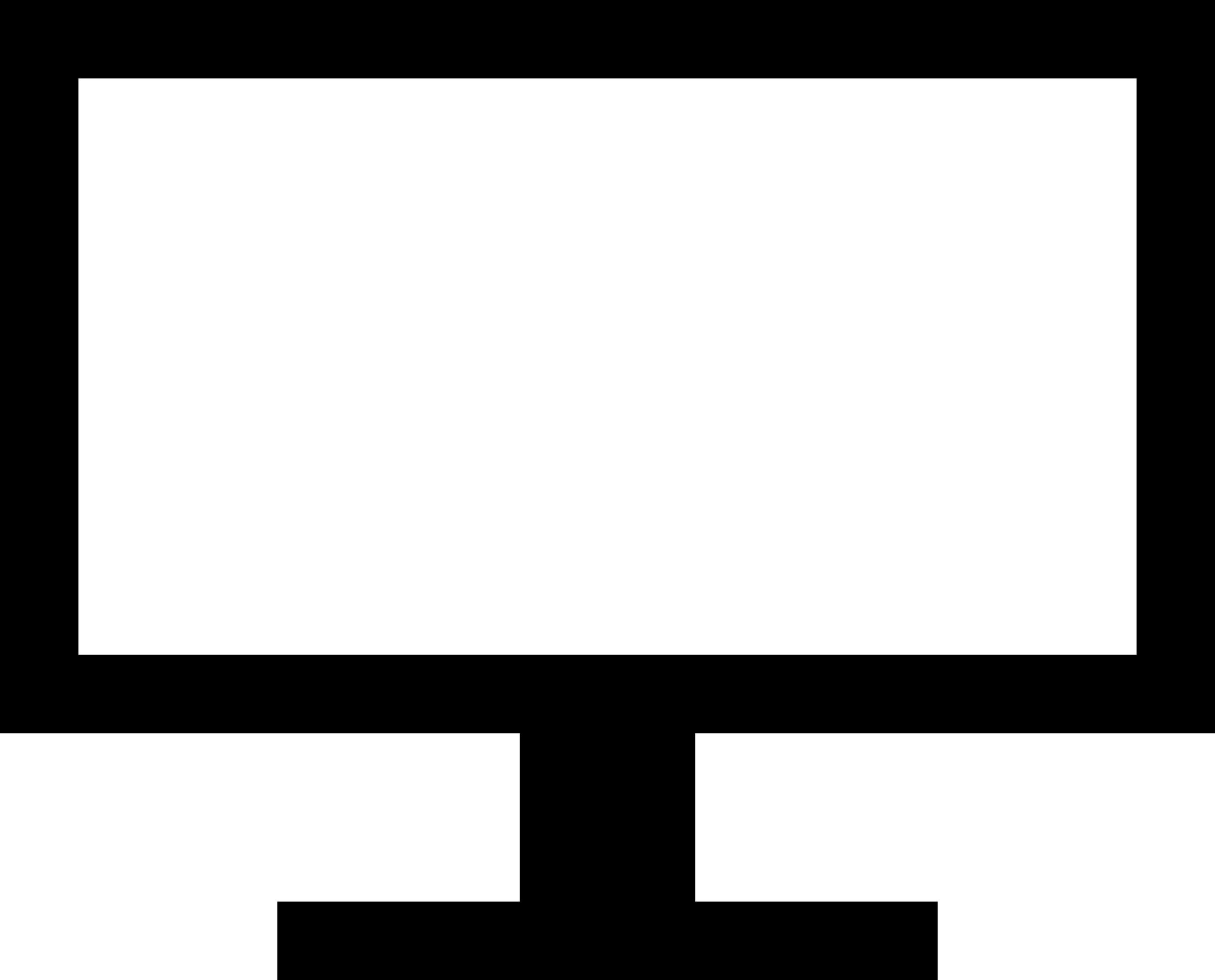 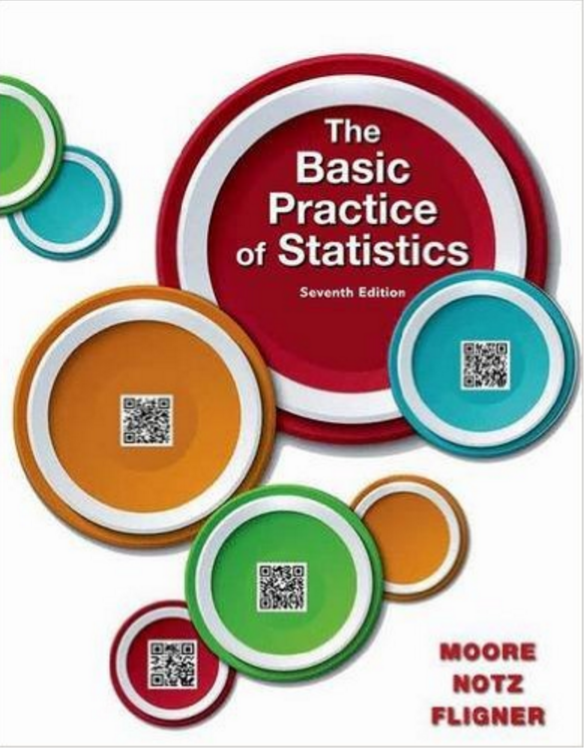 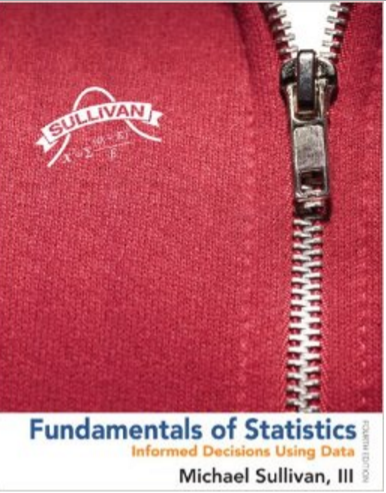 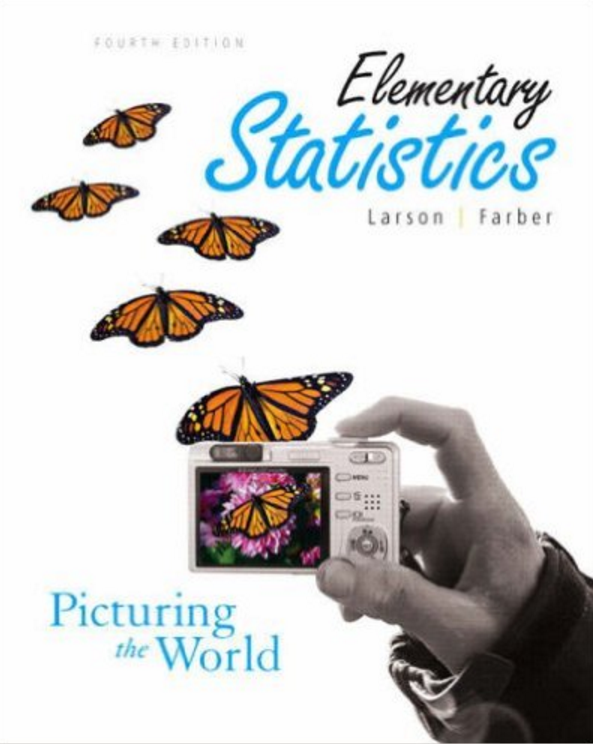 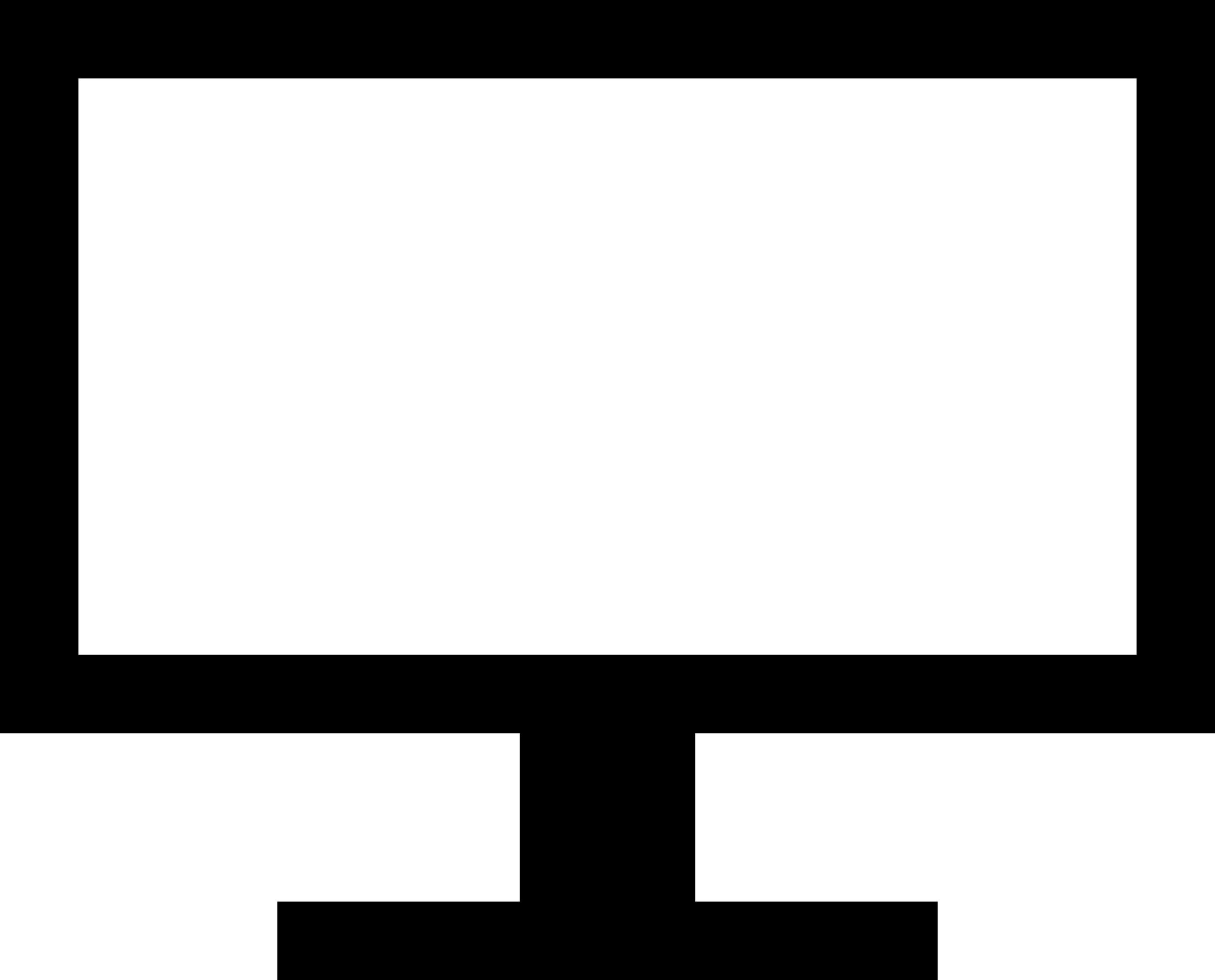 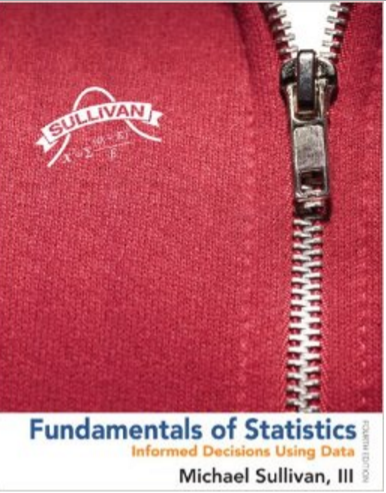 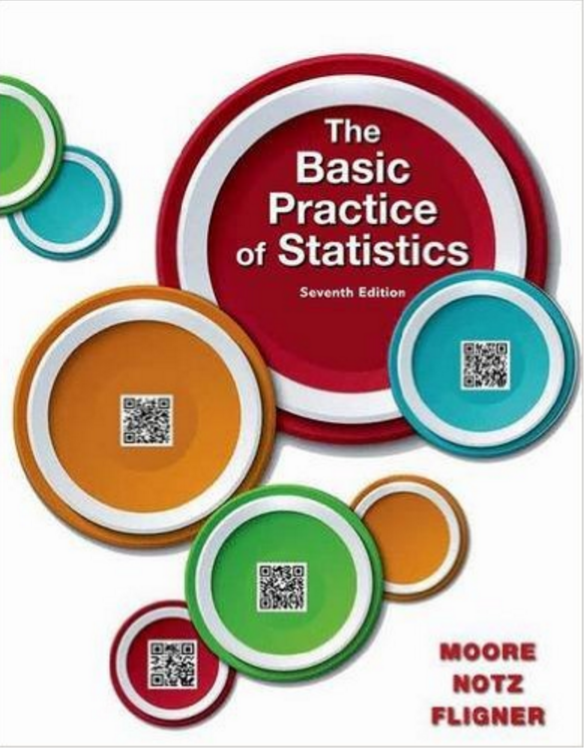 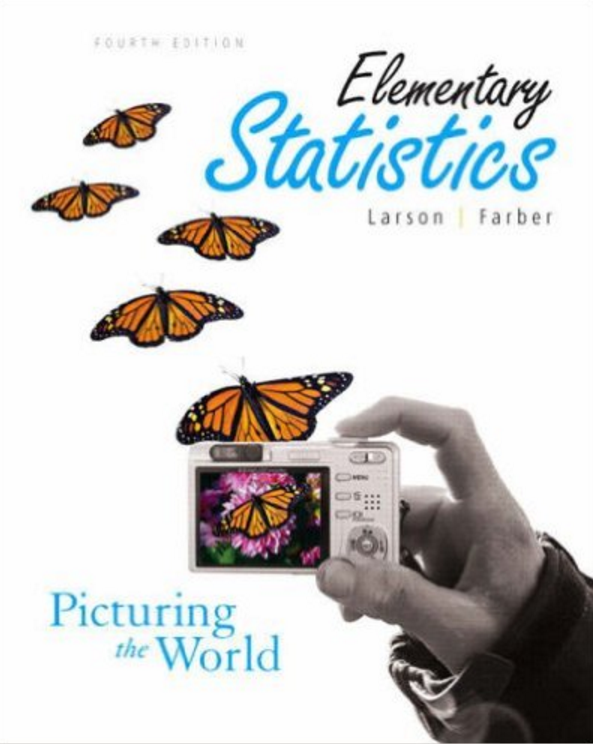 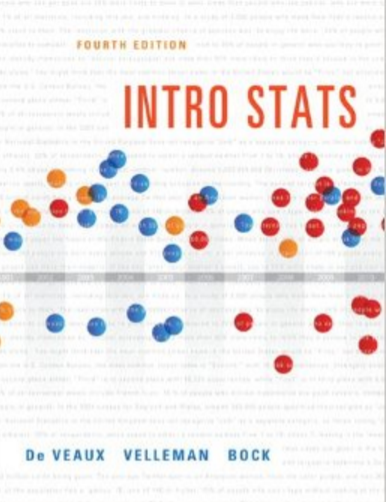 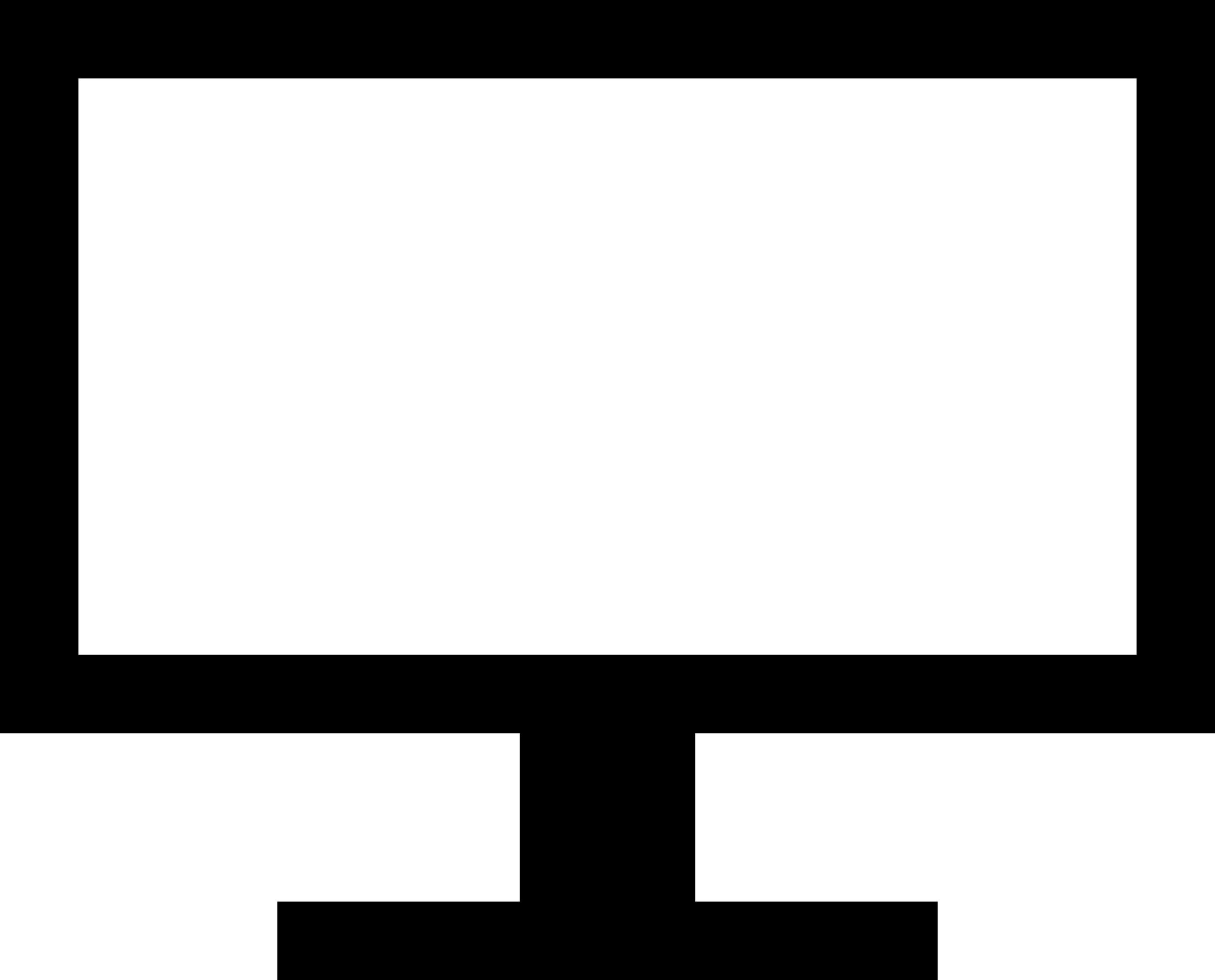 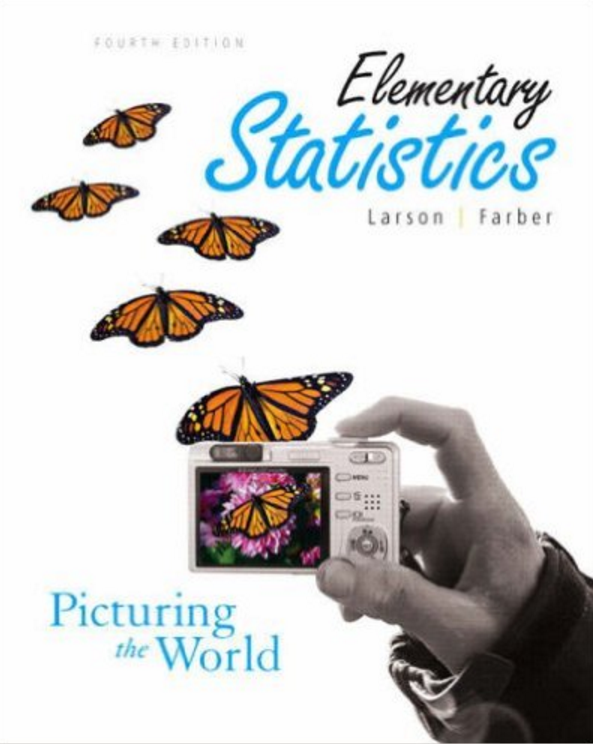 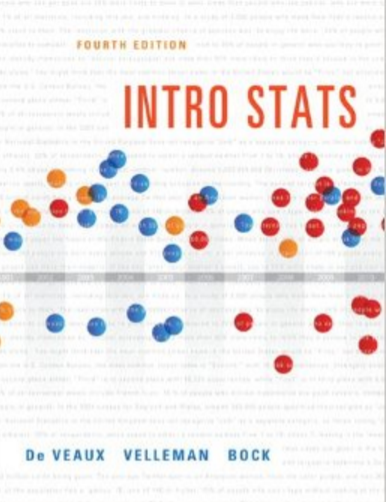 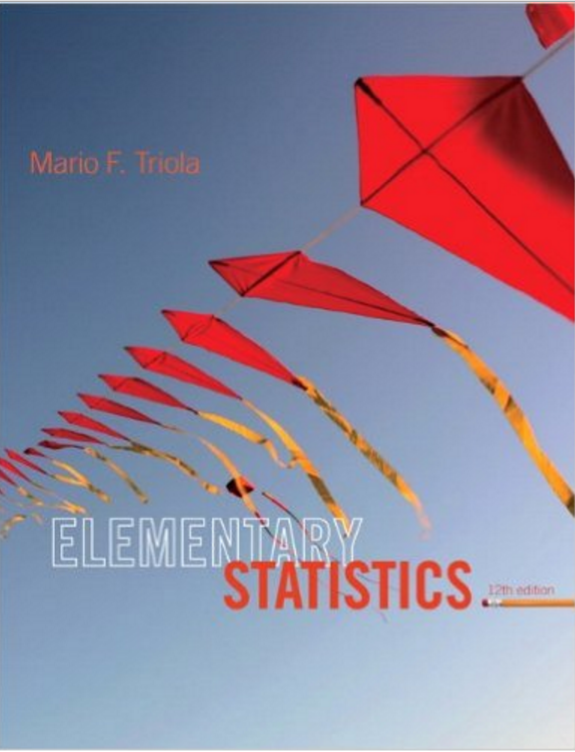 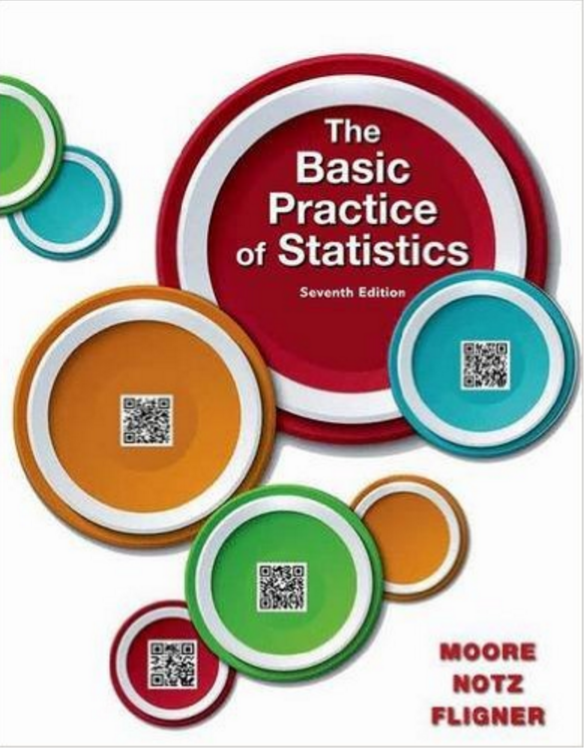 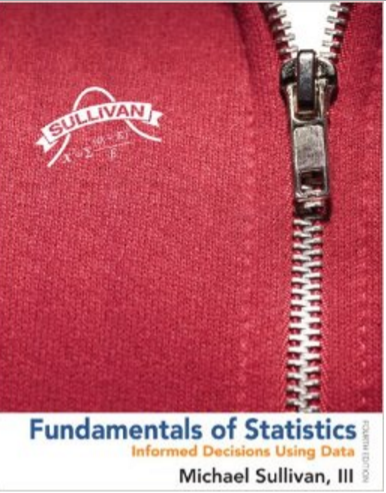 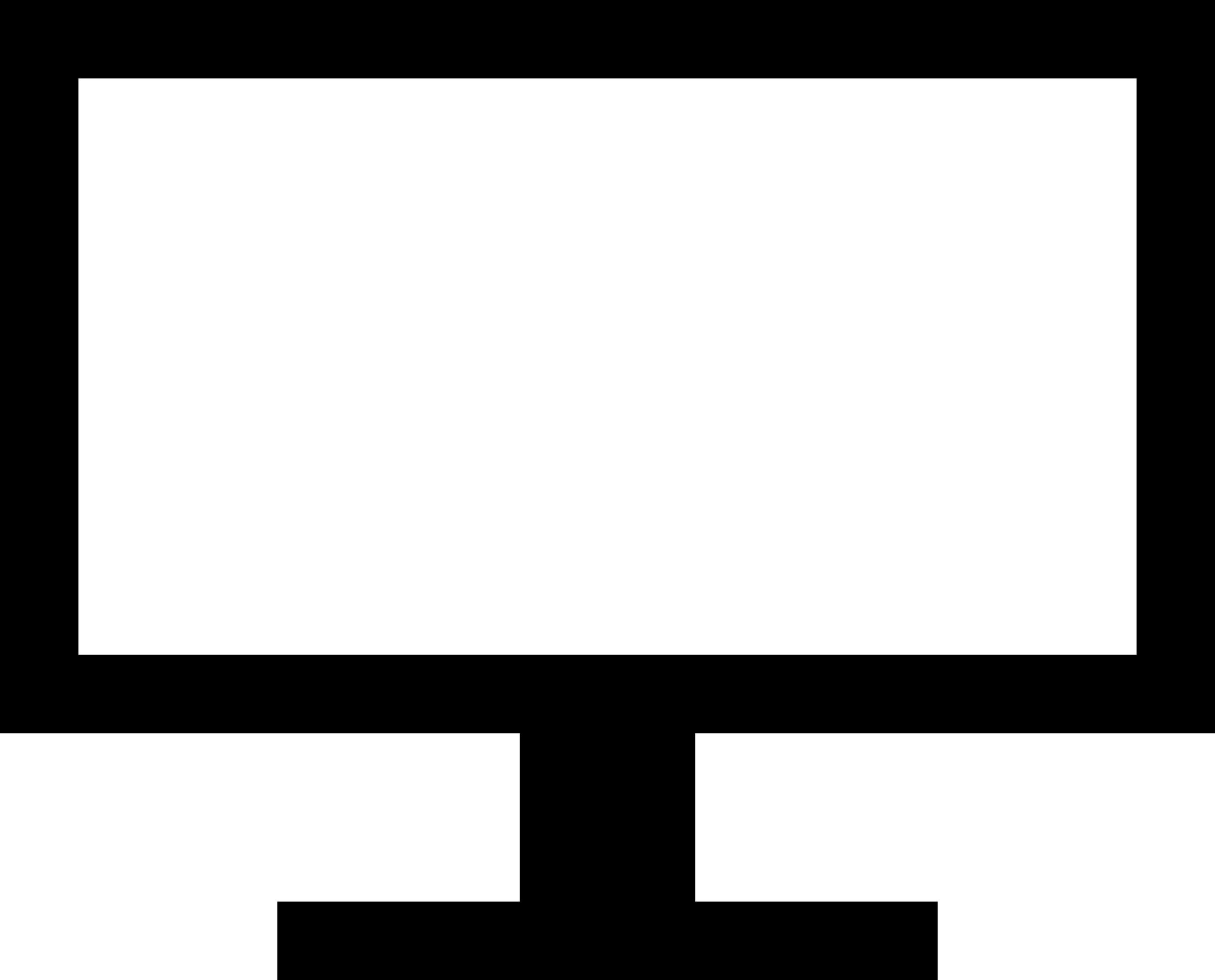 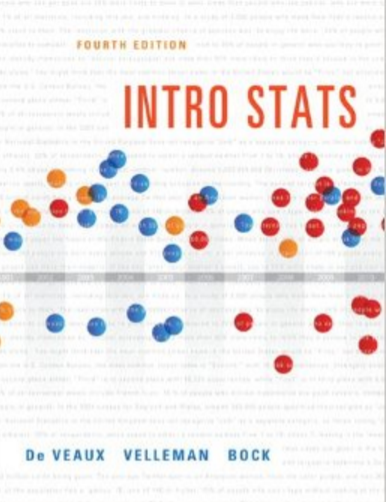 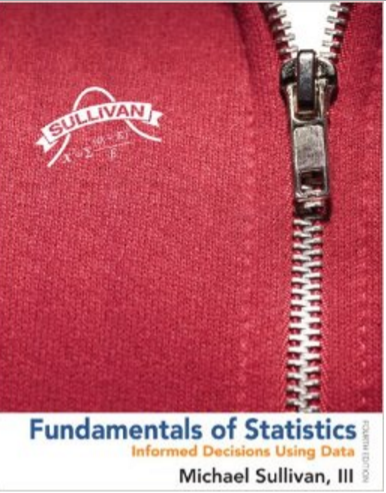 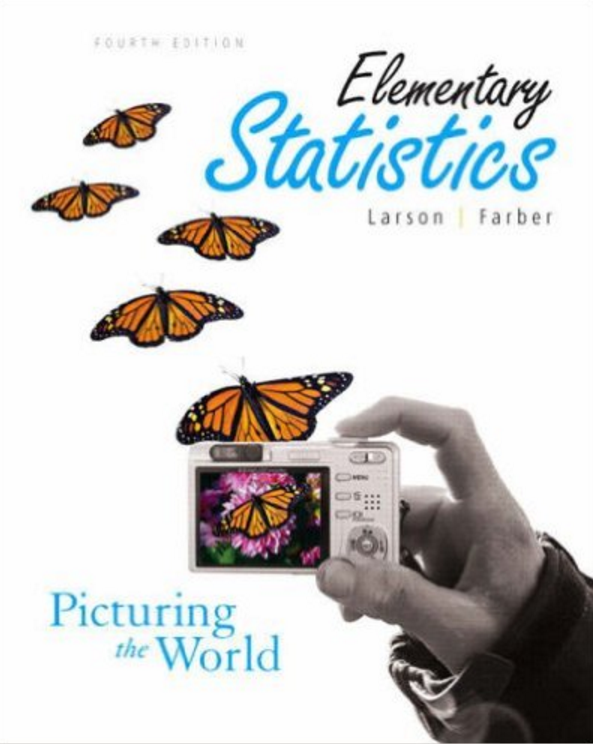 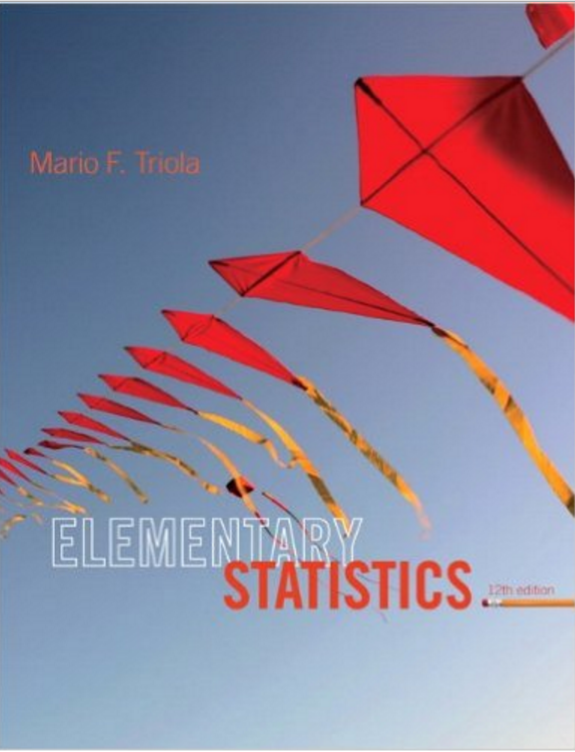 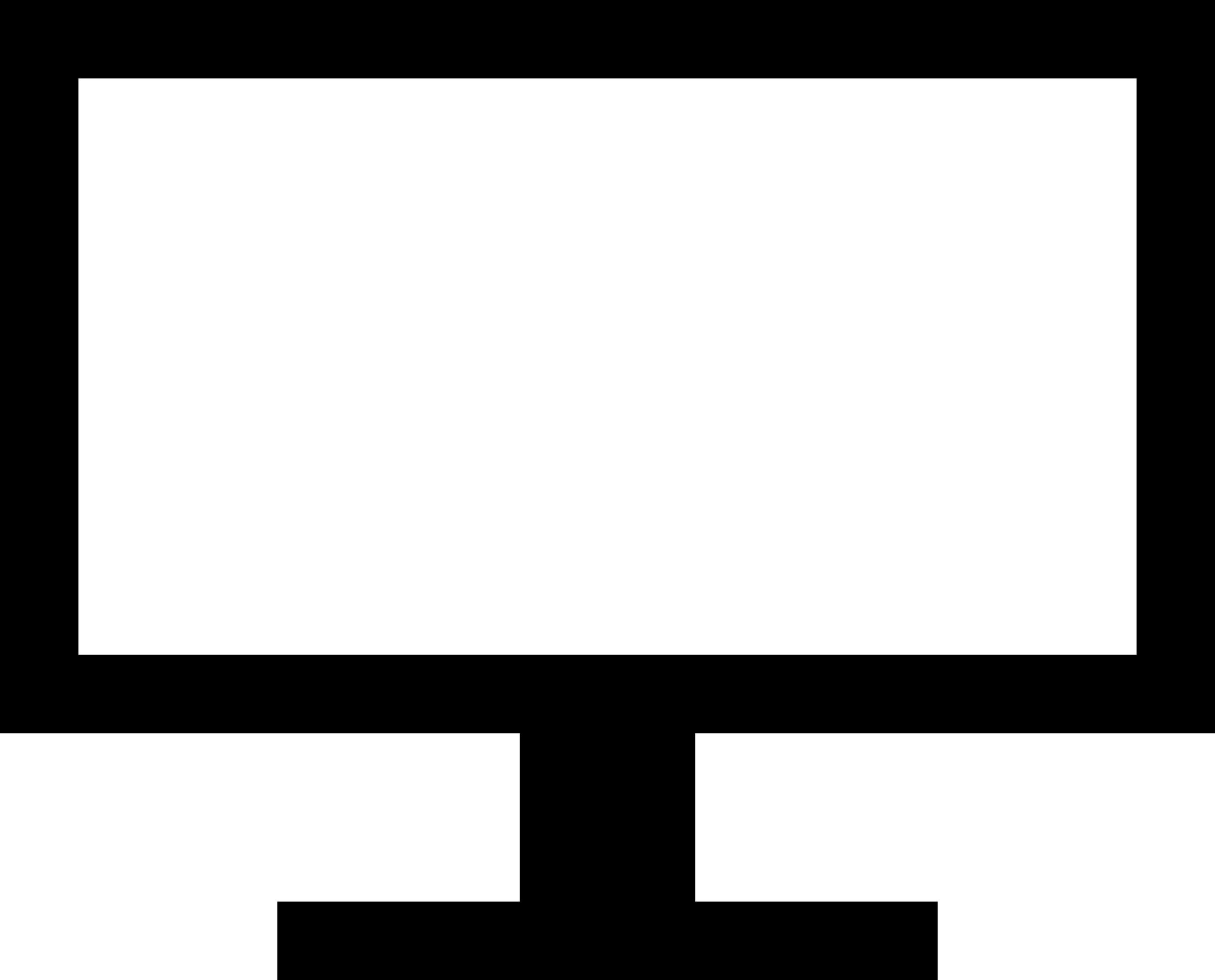 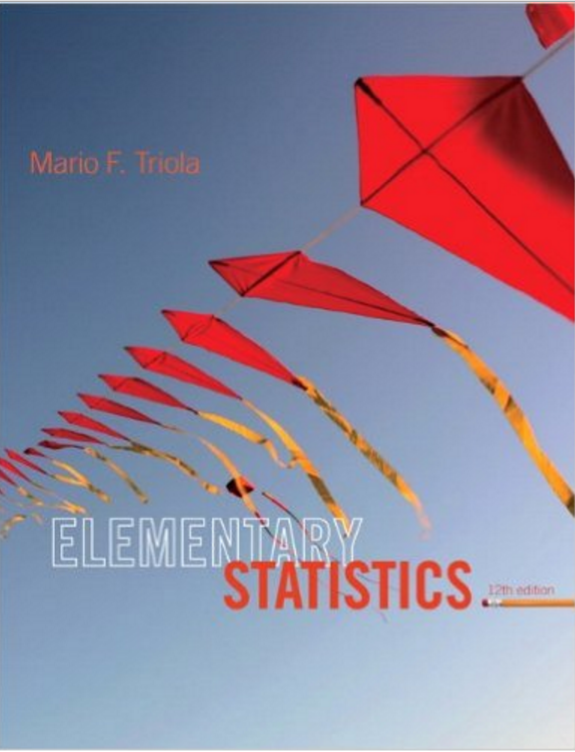 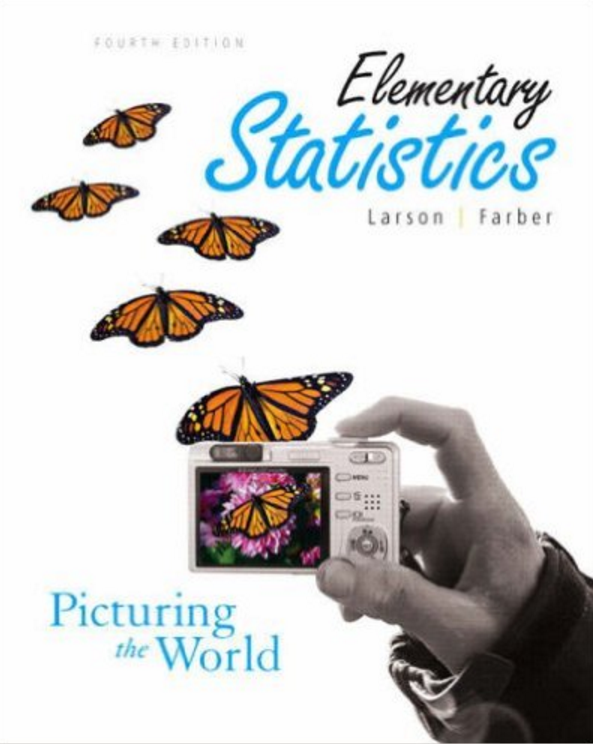 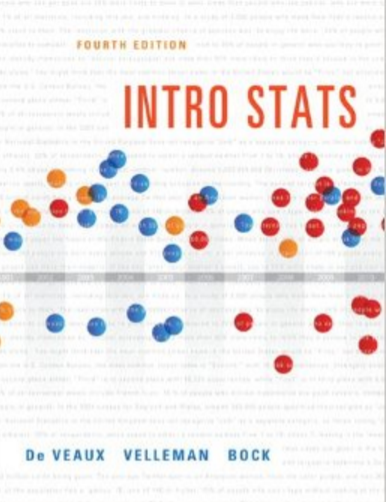 Triola 12th Edition Topics List
Introduction to Statistics and Frequency Distributions 
Statistical Graphics  
Measures of Center and Variation 
Fundamentals of Probability and Addition Rule 
…
…
15) Basics of Hypothesis Testing 
16) Testing a Claim about a Proportion 
17) Testing a Claim about a Mean 
18) Testing a Claim about a Standard Deviation or Variance 
…
…
15) Basics of Hypothesis Testing 
16) Testing a Claim about a Proportion 
17) Testing a Claim about a Mean 
18) Testing a Claim about a Standard Deviation or Variance 
…
Topic 15 – Basics of Hypothesis Testing

In this topic you can choose to 
Use Proportions as the first Example
Use Means as the first Example
Topic 15 – Basics of Hypothesis Testing

In this topic you can choose to 
Use Proportions as the first Example
Use Means as the first Example
Topic 15 – Basics of Hypothesis Testing

In this section you can choose to:
Cover Critical Values First
Cover p-values First
Topic 15 – Basics of Hypothesis Testing

In this section you can choose to:
Cover Critical Values First
Cover p-values First
Topic 15 – Basics of Hypothesis Testing

What would you like to see?
Lecture Videos
Embedded Questions
Bridge Questions
Problems
Instructor Guide and FAQ
In-Class Activities
Technology Supplement
Topic 15 – Basics of Hypothesis Testing Videos
Introduction 
Null and Alternate Hypotheses 
Test Statistic
Critical Value & Alpha
P-value & Alpha
Making the Conclusion
Errors and Power
Summary
Topic 15 – Basics of Hypothesis Testing

What would you like to see?
Lecture Videos
Embedded Questions
Bridge Questions
Problems
Instructor Guide and FAQ
In-Class Activities
Technology Supplement
Topic 15 – Basics of Hypothesis Testing

What would you like to see?
Lecture Videos 
Embedded Questions
Bridge Questions
Problems
Instructor Guide and FAQ
In-Class Activities
Technology Supplement
Topic 15 – Basics of Hypothesis Testing Embedded Questions

Select to review…
Multiple Choice Questions
Fill in the Blank Questions
Free Response Questions
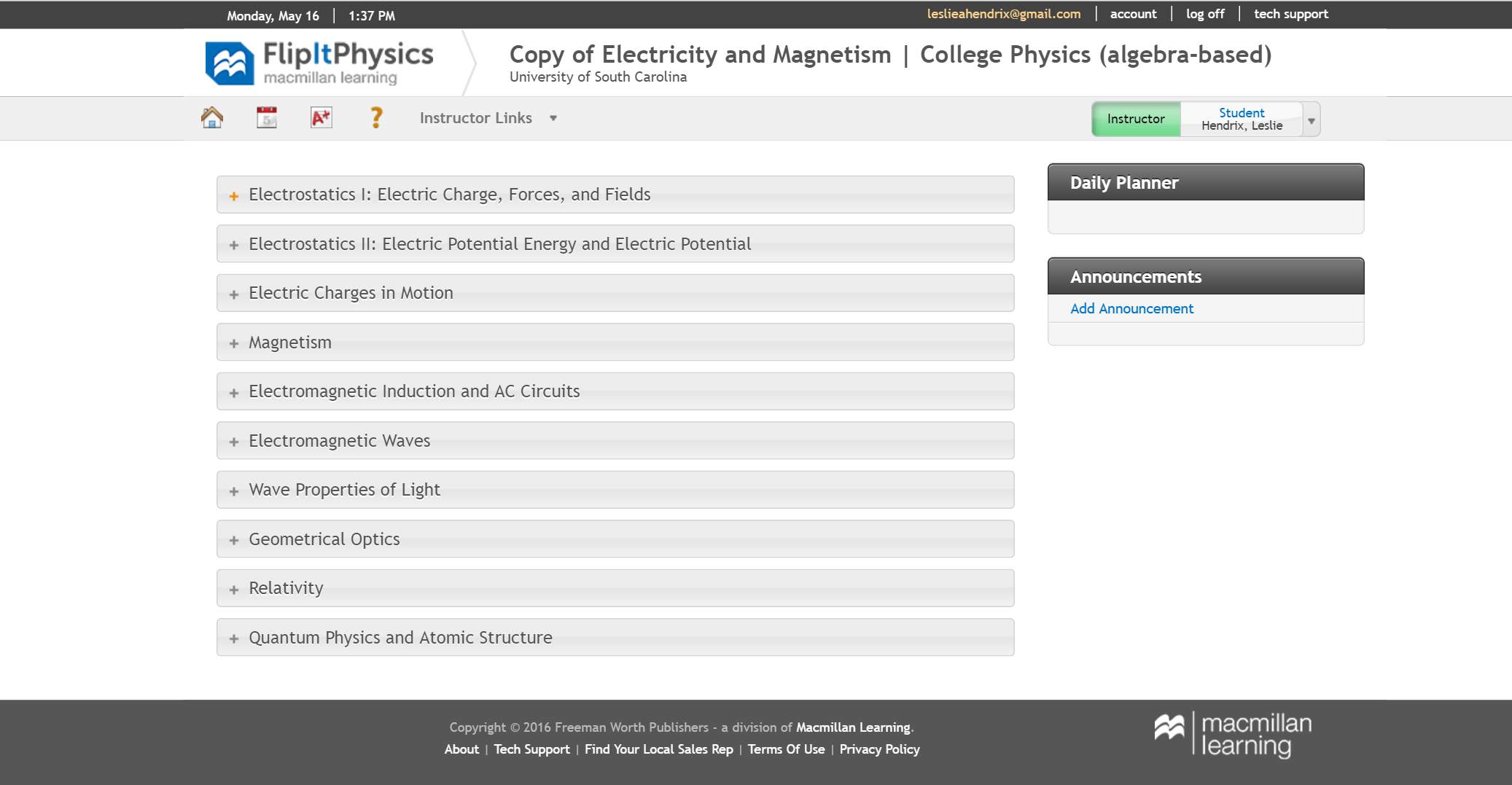 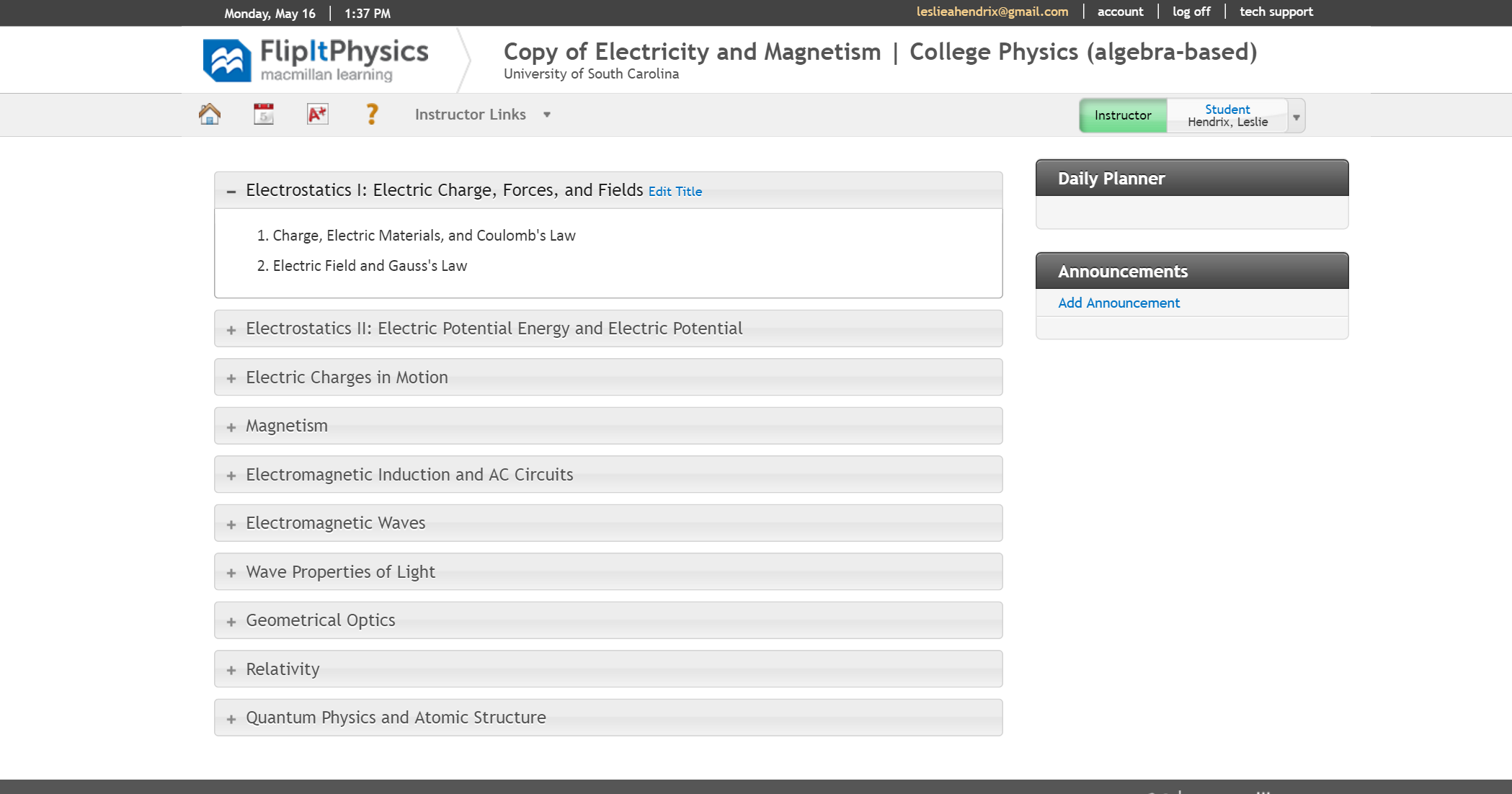 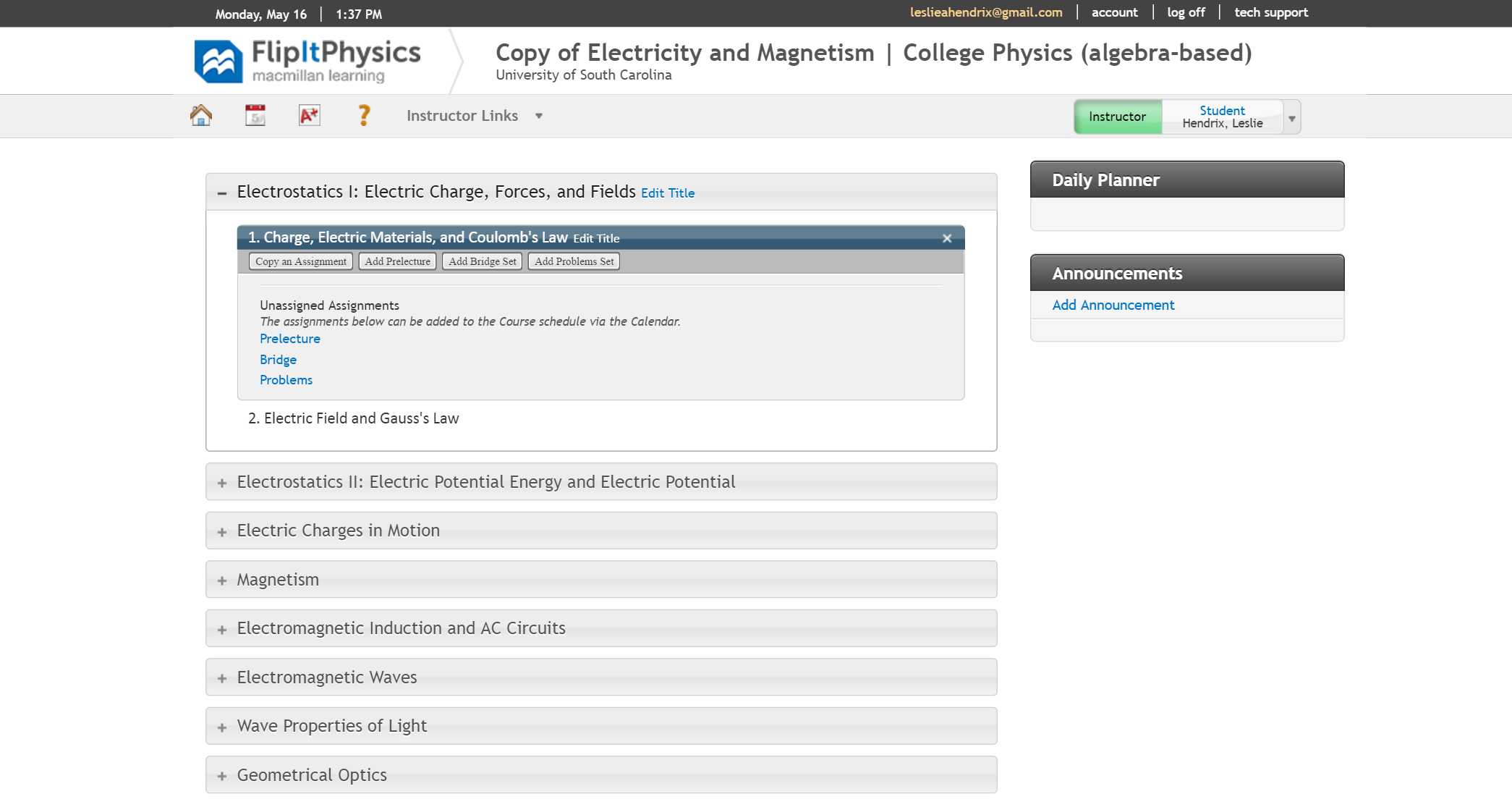 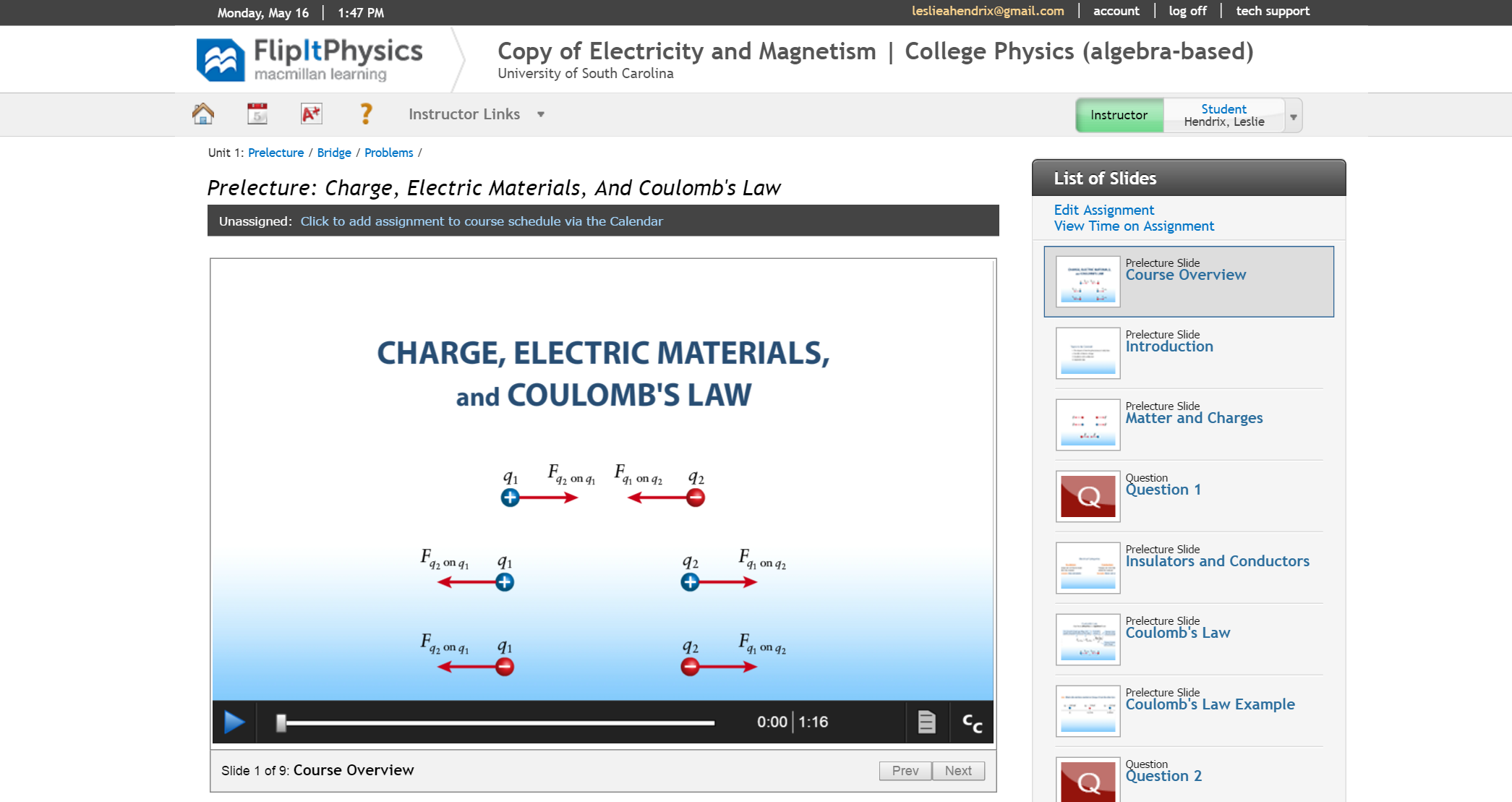 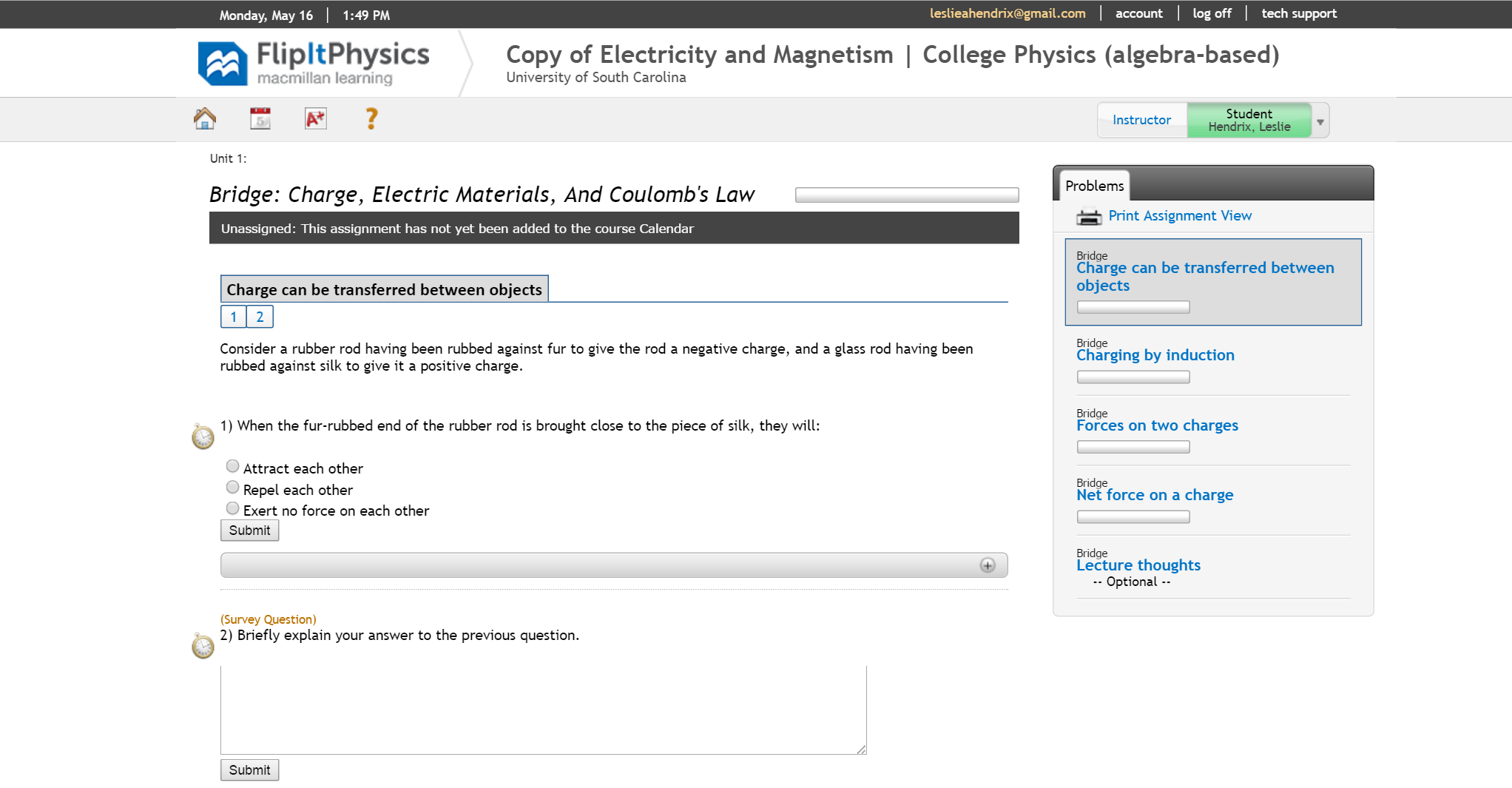 We would love your feedback….
Please click here to help us by answering the following questions (among others).  It should take less than 7 minutes.

How would you use FlipIt Statistics or why wouldn’t you?
What instructor resources would you like to see included with FlipIt?
What student resources should we include? 
What can we add to make students feel like they are getting value?
What suggestions do you have regarding including homework questions with FlipIt statistics? 
What other ideas do you have for FlipIt Statistics?